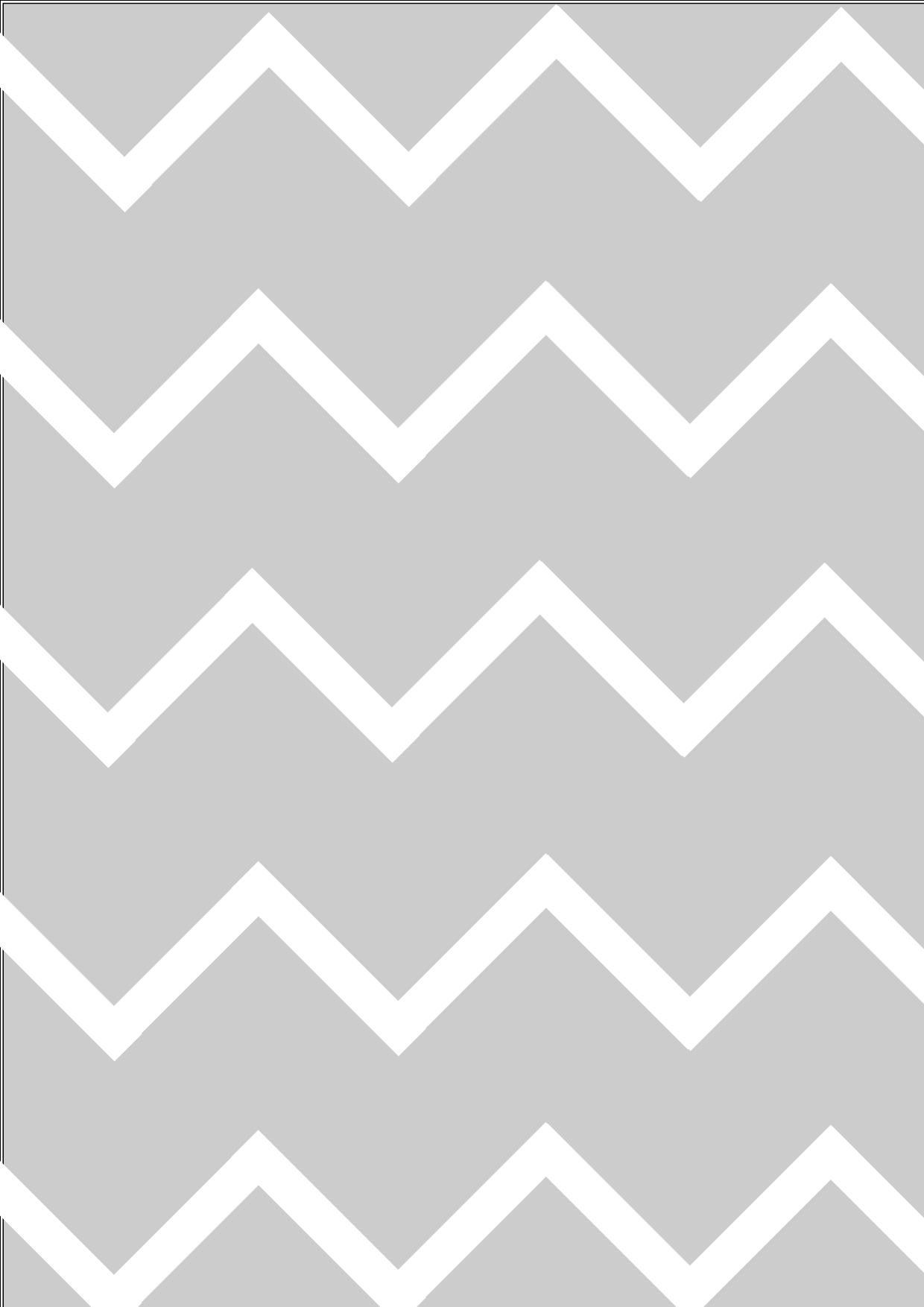 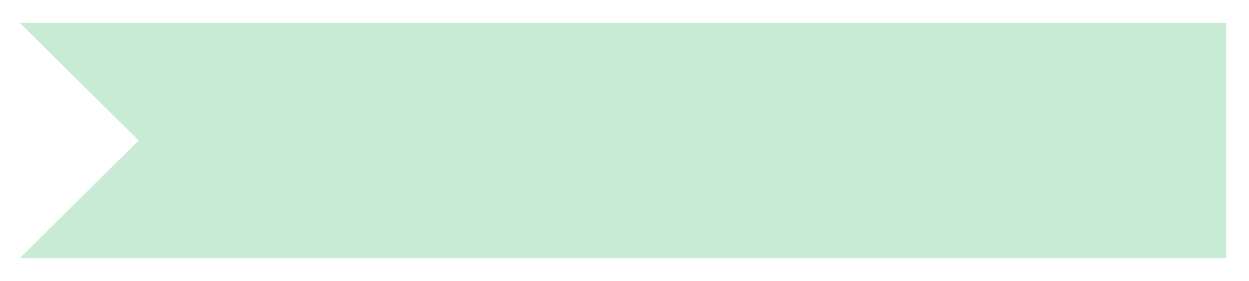 Mrs. Bagley’s Class News
September 24th - 28th
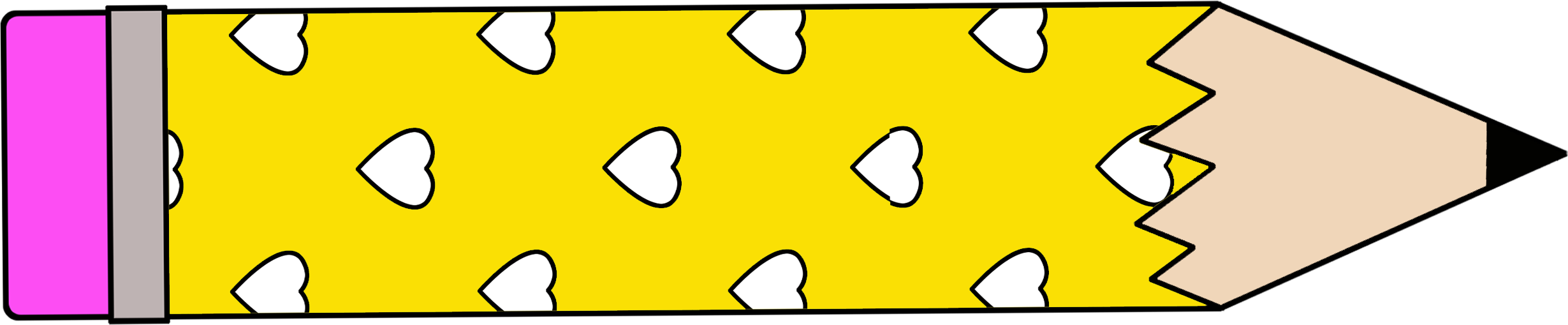 We are learning:
Reading: Stamina is the focus for read to self. As a whole the class is very chatty so we are working on building our responsibility and not talking to each other during independent work times.  So far the centers we are working on are read to self and word work.  During word work, we have learned about sorts and sight word practice.  
  
Writing: We continue to work on the All About Me books so they are ready for open house night in October. We are focusing on the basics of a sentence - starting with a capital, using finger spaces between words, using neat handwriting and ending with a period.  
 
Math: Story problems are a increased area of focus this week.  Students are solving problems that have add to with a result unknown and put together with result unknown.  They are beginning to see stories that have a change that is unknown.  We are working through these stories together and will lead them to be independent in the following weeks. Continue to ask your child about the combinations of 5, 6, 7, 8, 9 and 10.  

:
Fyle E-News - Parents, please make sure that you are signed up to receive Fyle's newsletter that is sent out weekly by the building principal, Mrs. Mooney.  
Each week Mrs. Mooney includes valuable information regarding the happenings in the building, upcoming events and Parent Group activities.  

1.  Go to rhnet.org
2. Click on Schools
3. Click on Fyle
4. Scroll down to "E-News Subscriptions"
5.  Fill out the form.
Weekly Report for __________

Respectful  _______

Responsible _______

Ready to Learn _______

Caring _______

Trustworthy _______

ME – Meeting Expectations
NS- Needed Support  - I will write a reason or message. 

Please sign and return this form each week. Please feel free to let me know if you have any questions.  

Parent Signature: __________________
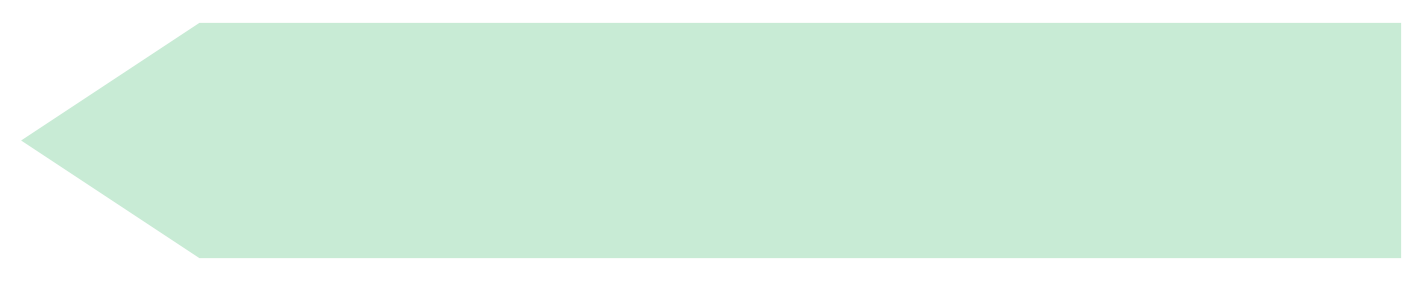 abagley@rhnet.org